STEM-проект“Хімічний годинник”
Автор проекту:
Лис Діана Андріївна
Актуальність проекту: Одним із напрямків інноваційного розвитку природничо-математичної освіти є система навчання STEM, завдяки якій діти розвивають логічне мислення та технічну грамотність, вчаться вирішувати поставлені задачі, стають новаторами та винахідниками, розвивають креативне мислення, а також цілеспрямована пізнавальна діяльність учнів щодо формування у них умінь та навичок здійснювати наукові дослідження; навчання на основі компетентнісного підходу, яка орієнтована на самореалізації особистості молодого науковця.
Стислий опис: Завданням учасників проекту є створити хімічний годинник. Для початку учні знайомляться з означенням кута, радіуса, частинами кола, вчаться розрізняти типи кутів та визначати значення кута між сусідніми годинами; знайомляться з Періодичною таблицею Д.І. Менделєєва, хімічними елементами, їх назвами та символами; на уроках інформатики вчаться створювати моделі годинника за допомогою відповідних програм; вивчають механізм електронних та механічних годинників; формують дизайнерський смак до речей; розробляють варіанти утилізації складових годинника. На основі здобутих знань створюють годинник за допомогою підручних матеріалів.
Очікувані результати: Cтворити хімічний годинник.
Інформатика
Математика
Оброзотворче мистецтво
Складові STEM-проекту
Фізика
Мистецтво
Хімія
Українська мова
Зарубіжналітература
Екологія
Трудове навчання
Хімія, 7 клас: учні знайомляться з Періодичною таблицею Д.І. Менделєєва, хімічними елементами, їх назвами та символами; відносними атомними масами та порядковим номером.
S (науки)
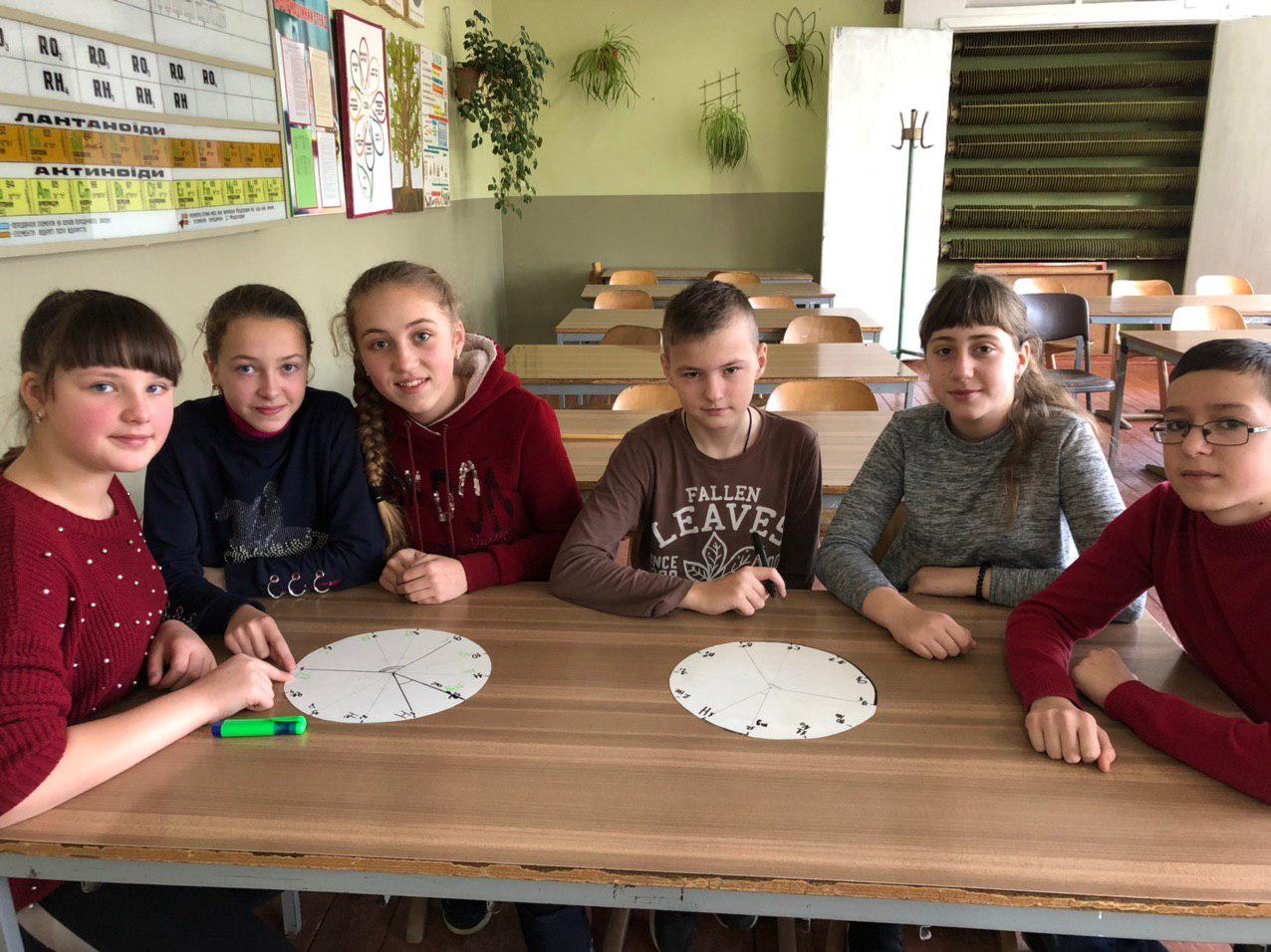 Цілі: За допомогою практичного використання годинника учні зможуть швидше та краще засвоїти знання щодо хімічних елементів, їх назв, символів, порядкових номерів.
Завдання: 
 Вибрати з Періодичної таблиці хімічні елементи з порядковими номерами, що відповідатимуть циферблату годинника.
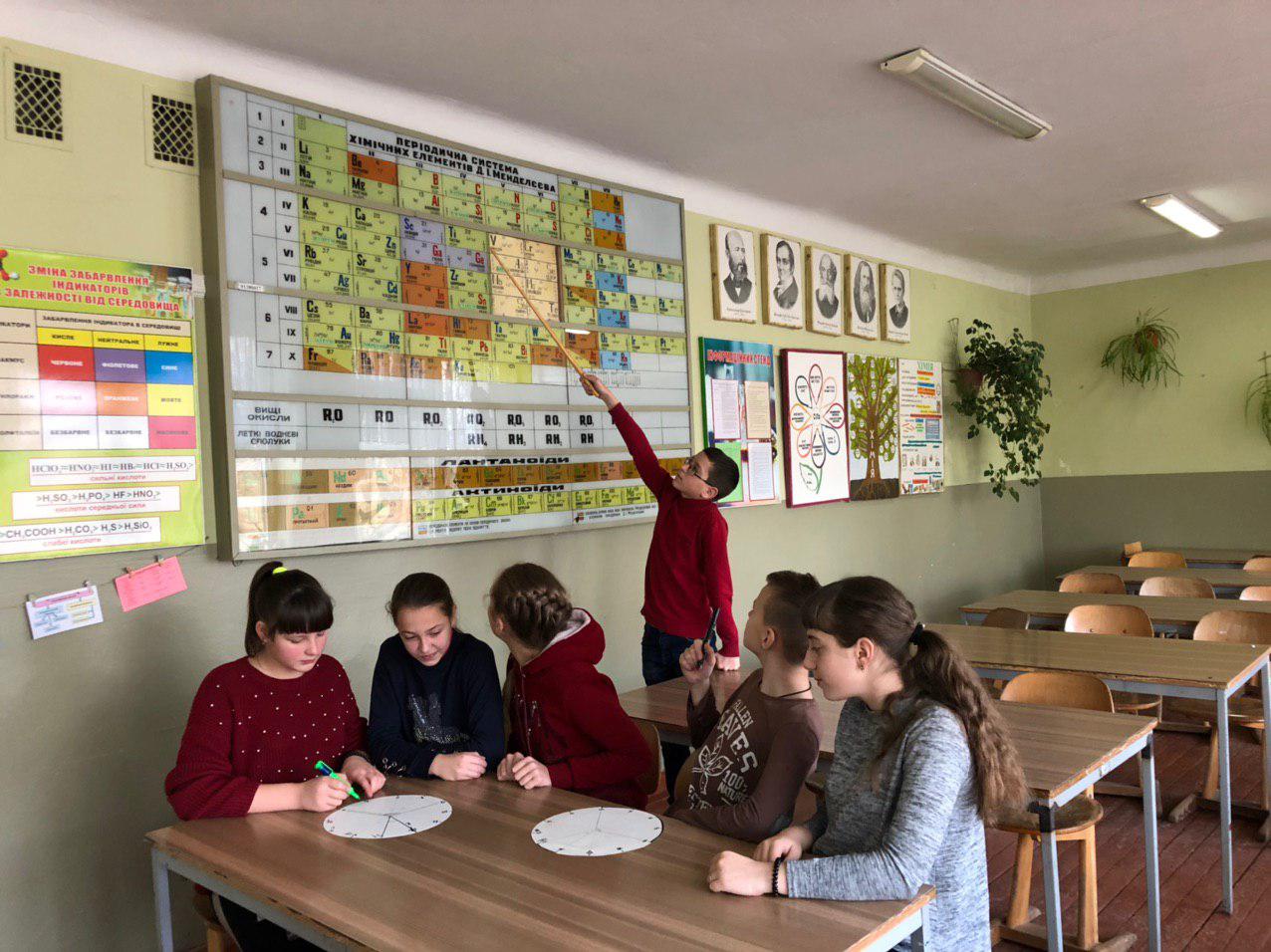 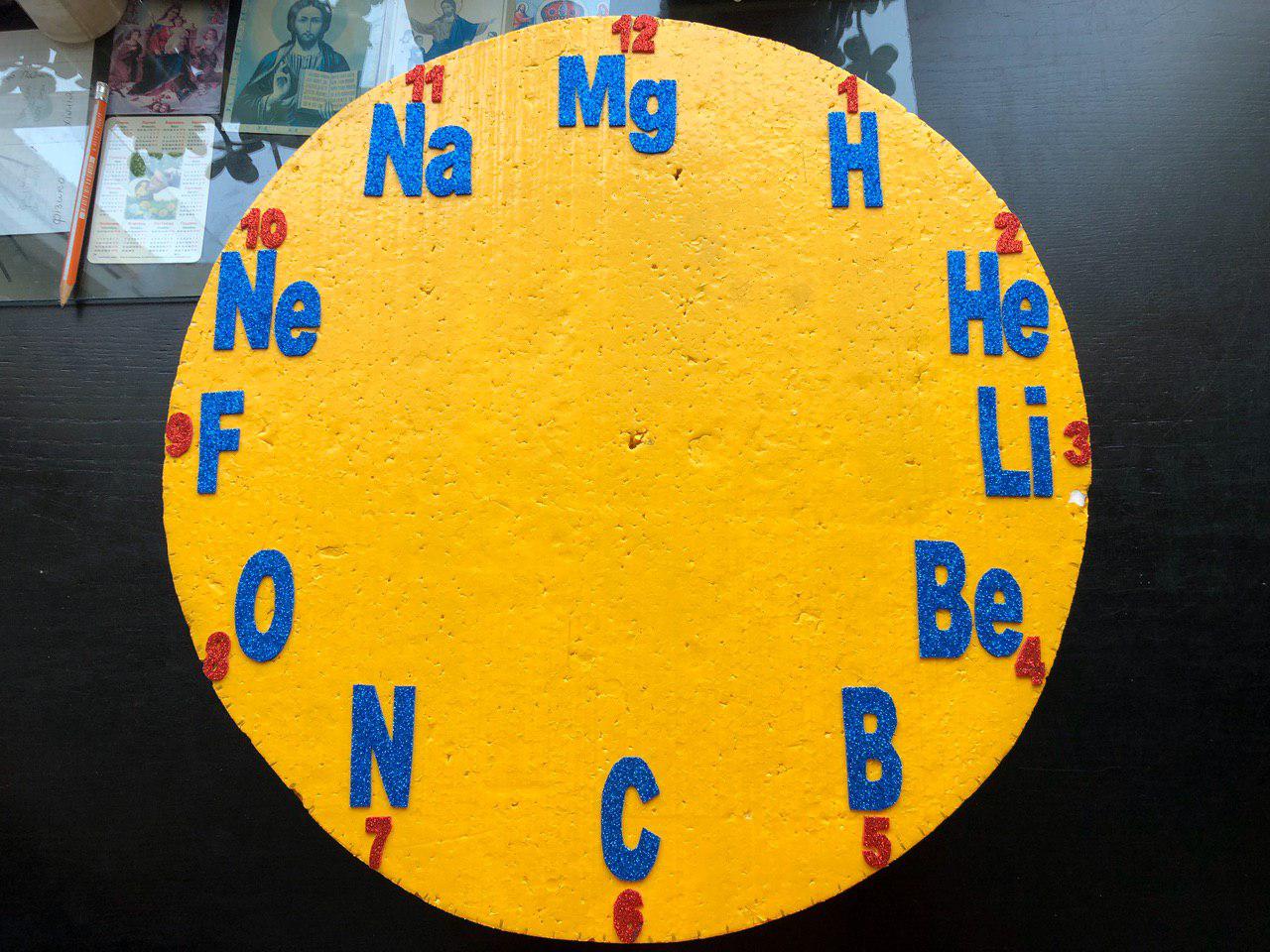 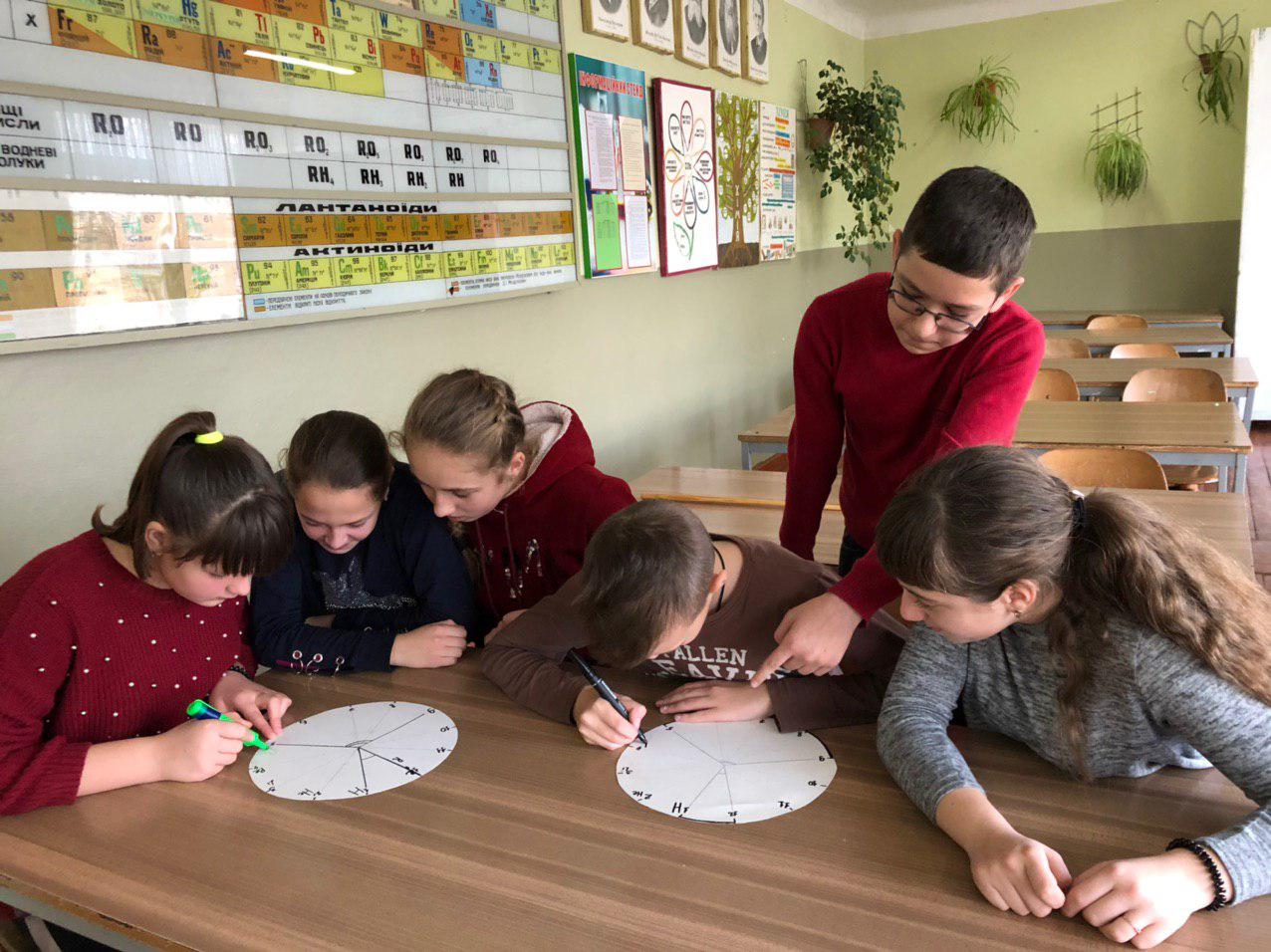 Фізика, 7 клас:  формують уявлення про методи наукового дослідження, знайомляться з  найпоширенішими рухами в природі і техніці - обертальним та коливальним рухами, їх основними характеристиками.
10 клас: узагальнюють знання учнів про особливості руху по колу.
Цілі: Учні мають змогу дослідити дію фізичних приладів для вимірювання часу (годинника); дослідити спільні риси між коливальними та обертальними рухами. 
Ознайомити учнів з природою криволінійного руху фізичними величинами, що характеризують цей рух. Поглибити знання учнів про механічний рух, увівши поняття про криволінійну траєкторію. Показати різноманітність рухів та взаємообумовленість механічних явищ.
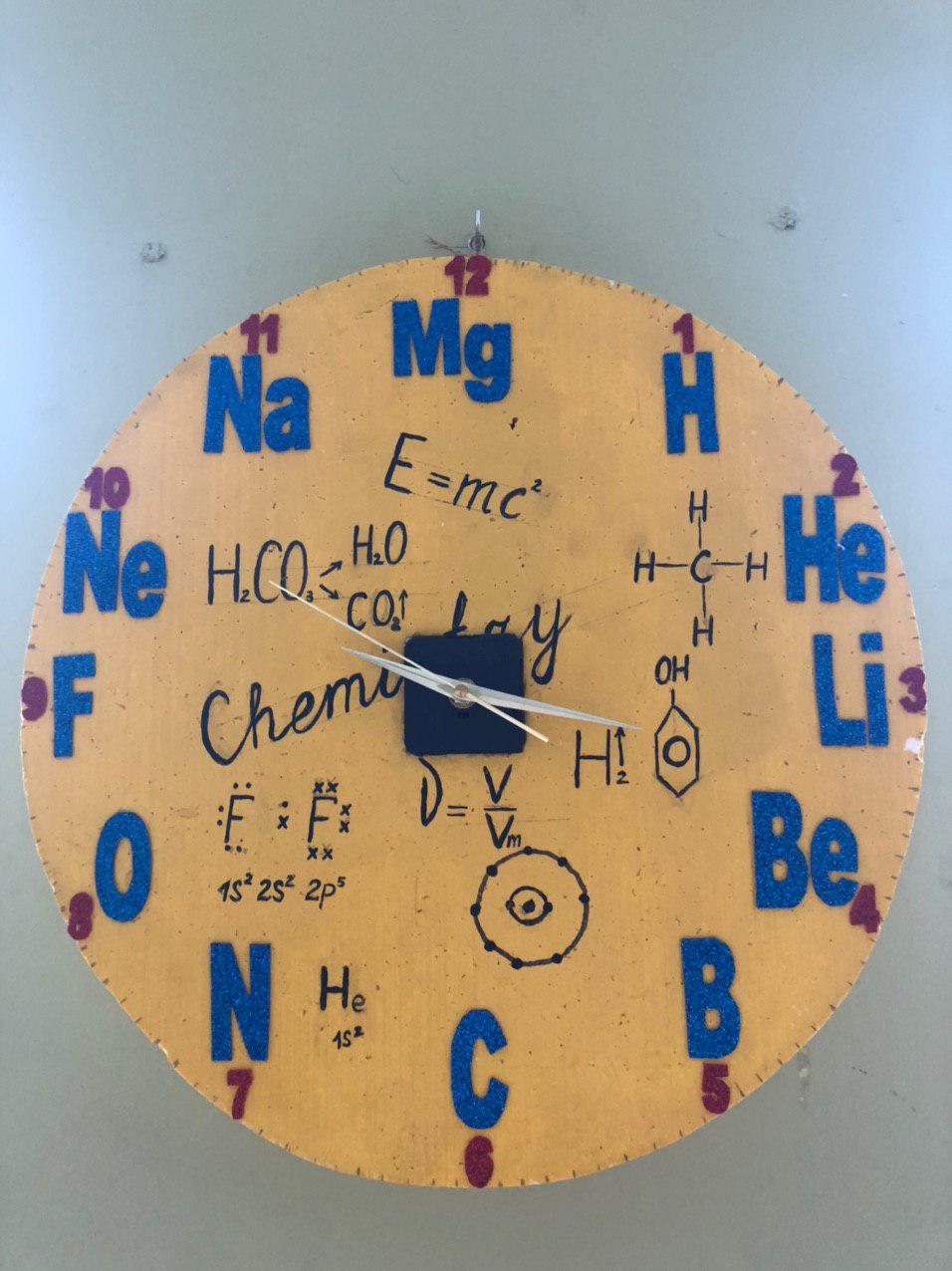 Завдання:
 Дослідити чому рух по колу є рівномірним і водночас прискореним та чи залежить модуль прискорення від часу;
 Встановити годинниковий механізм;
  Дослідити чому рух по колу є рівномірним і водночас прискореним та чи залежить модуль прискорення від часу.
Біологія. Екологія 11 клас: дізнаються про раціональне використання природних ресурсів в рамкам збалансованого розвитку.
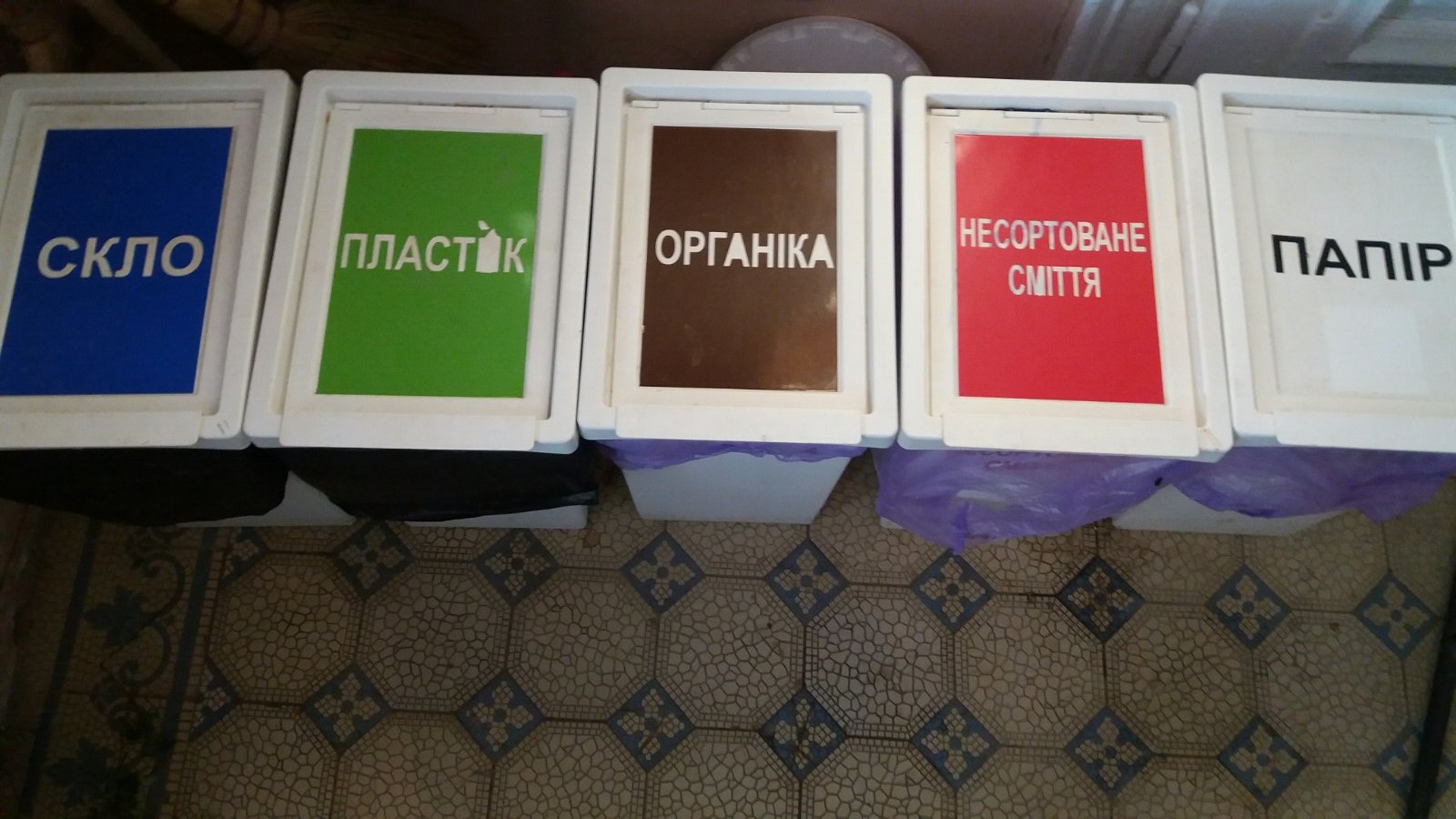 Вчитель: Бриндзя Ірина Володимиріна
Цілі: Учні навчаються пояснювати та моделювати способи утилізації побутових та промислових відходів; на прикладі власноруч розроблених контейнерів учні навчаться правильно сортувати сміття.
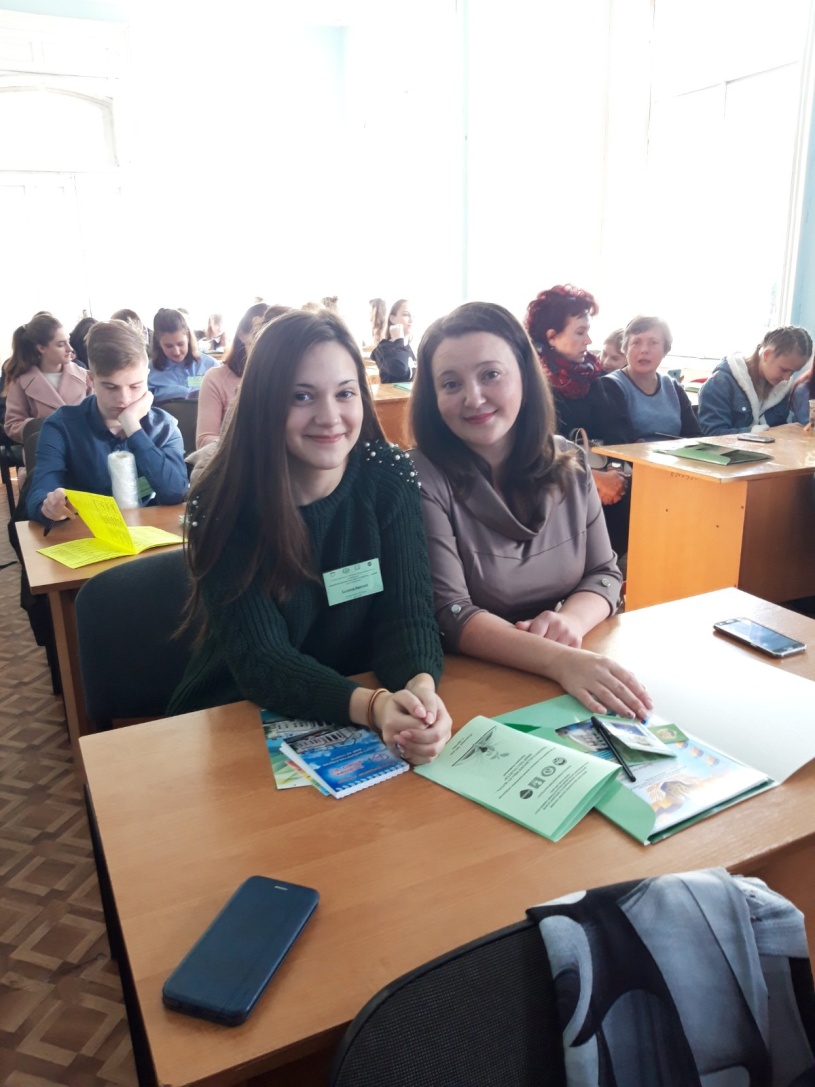 Завдання: 
 Розробити варіанти утилізації складових годинника
 Створити презентацію про необхідність утилізації відходів;
 Створити буклет про те, як правильно сортувати сміття.
Т (технології)
Інформатика,
9 клас: вчаться створювати моделі за допомогою Microsoft 3D Builder.
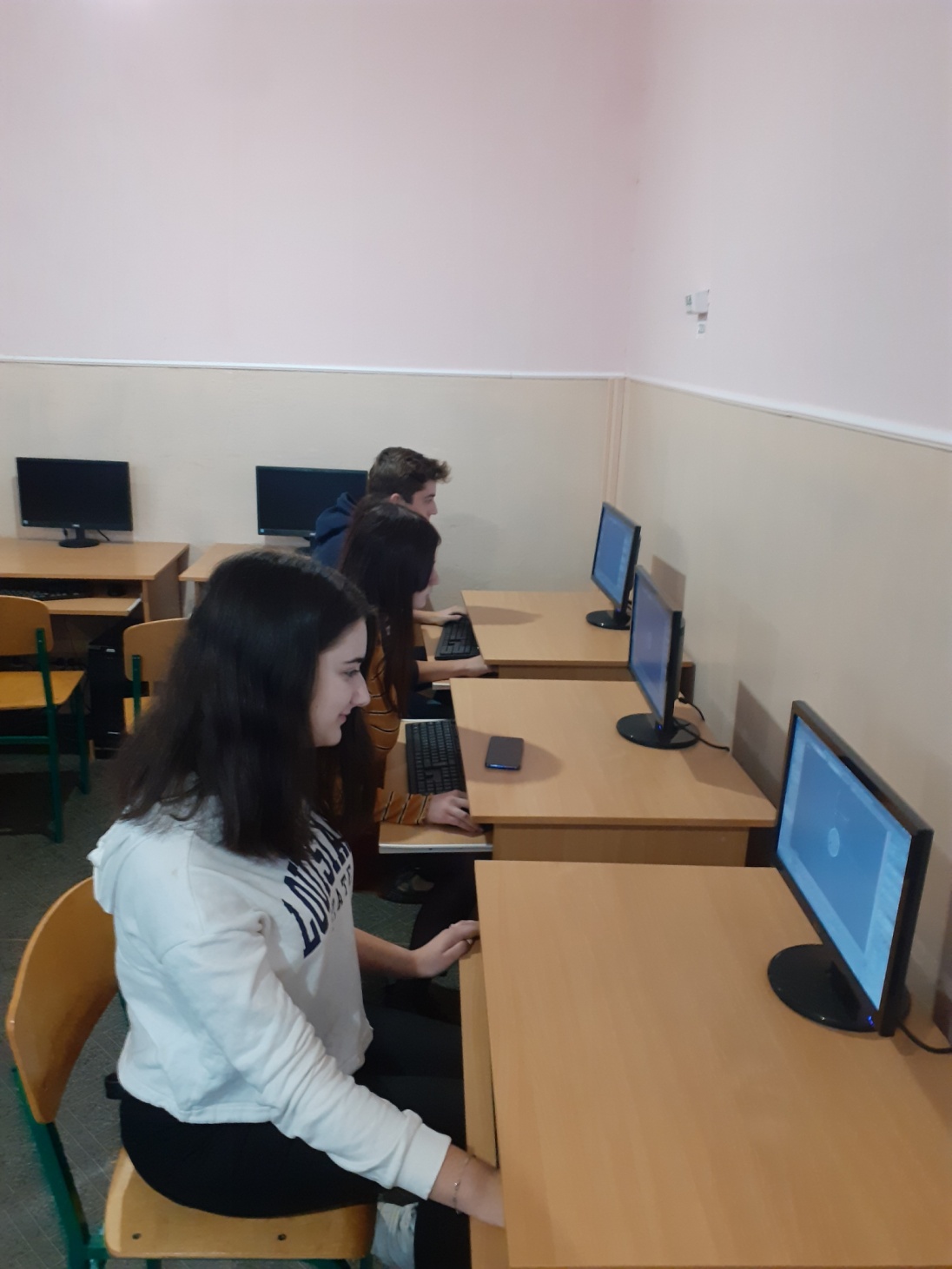 Цілі: Під час створення моделі годинника в учнів розвивається креативне, просторове та об'єктивне мислення; уява про роботу окремих частин; розвивається вміння діяти за чітким планом; формується поняття про комп'ютерну модель.
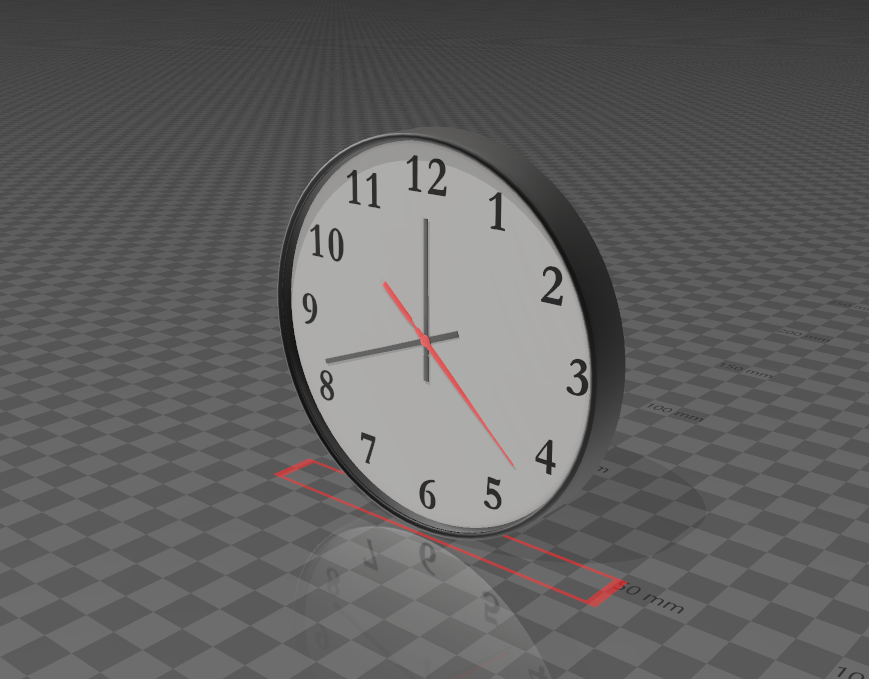 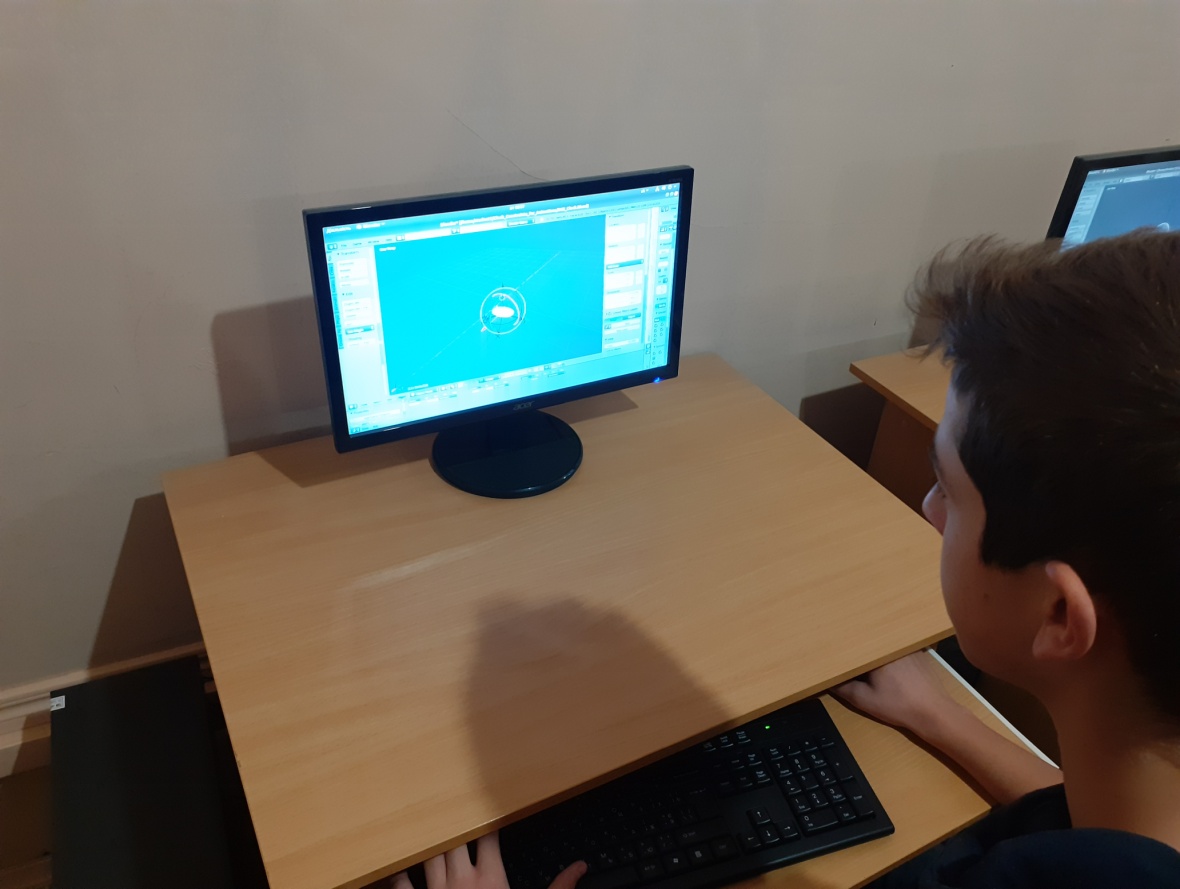 Завдання: 
 Розробити 3D модель годинника
R (читання+
письмо)
Українська мова, 11 клас: узагальнюють знання та закріплюють навички правильного використання числівників для позначення часу.
Цілі:
Повторення правил уживання числівників для позначення часу.
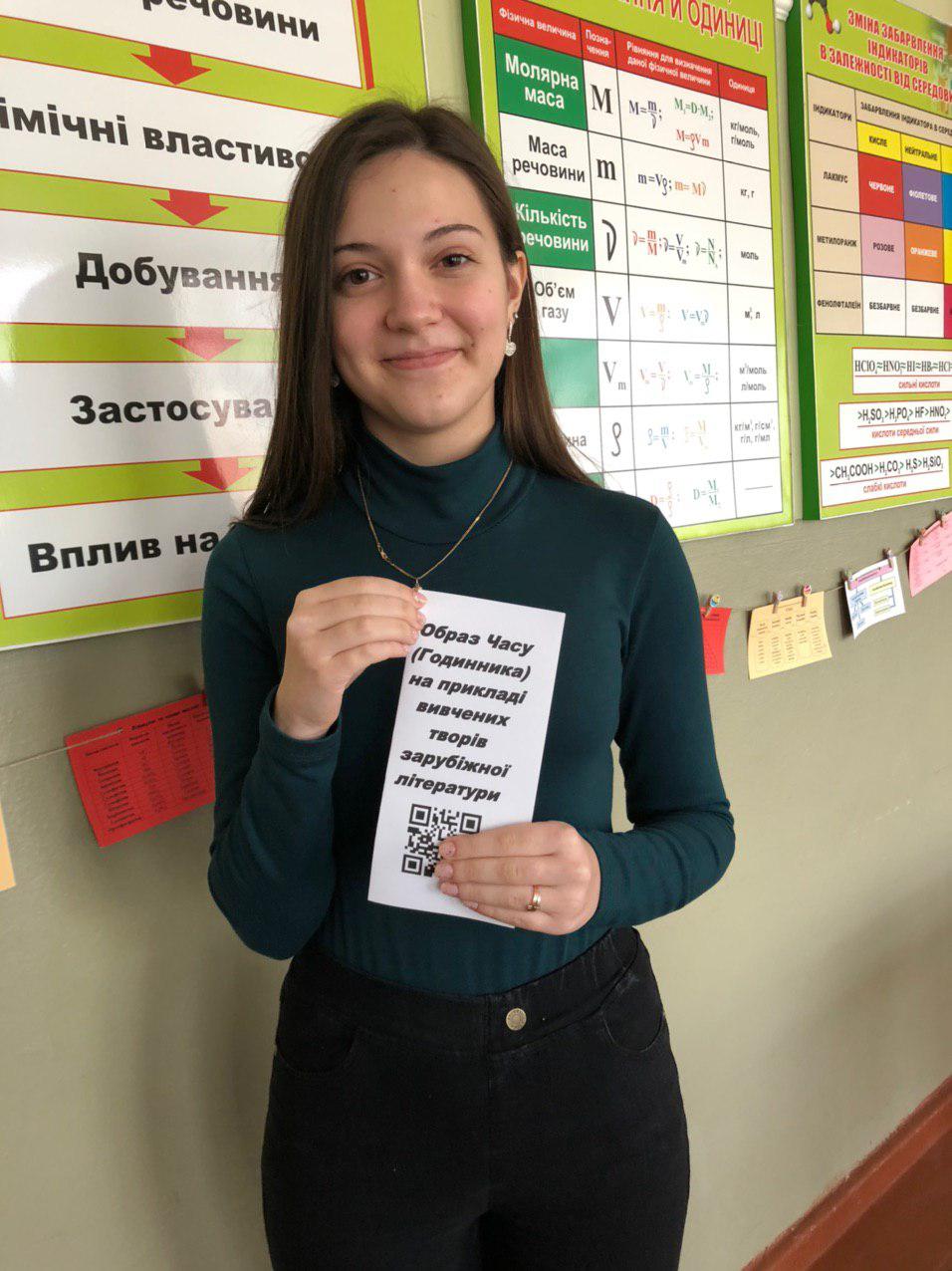 Завдання: 
 Створити буклет на тему: "Образ Часу (Годинника) на прикладі вивчених творів зарубіжної літератури.
Зарубіжна література 11 клас:
визначають роль використання «годинників»/ «часу» в літературних творах; «годинник» як художня деталь або символ часу.
Цілі: Розповісти та показати однокласникам справжню цінність часу на прикладі художніх творів.
Завдання: 
 Знайти твори зарубіжних письменників, в яких використано «годинник»;
 Прочитати та проаналізувати ці твори;
 За "круглим столом" з`ясувати ставлення учнів   11-х класів до поняття «час».
Е (інжиніринг)
Трудове навчання, 10-Б клас: вчаться працювати з лобзіком, пилкою, полірувальним папером, фарбами.
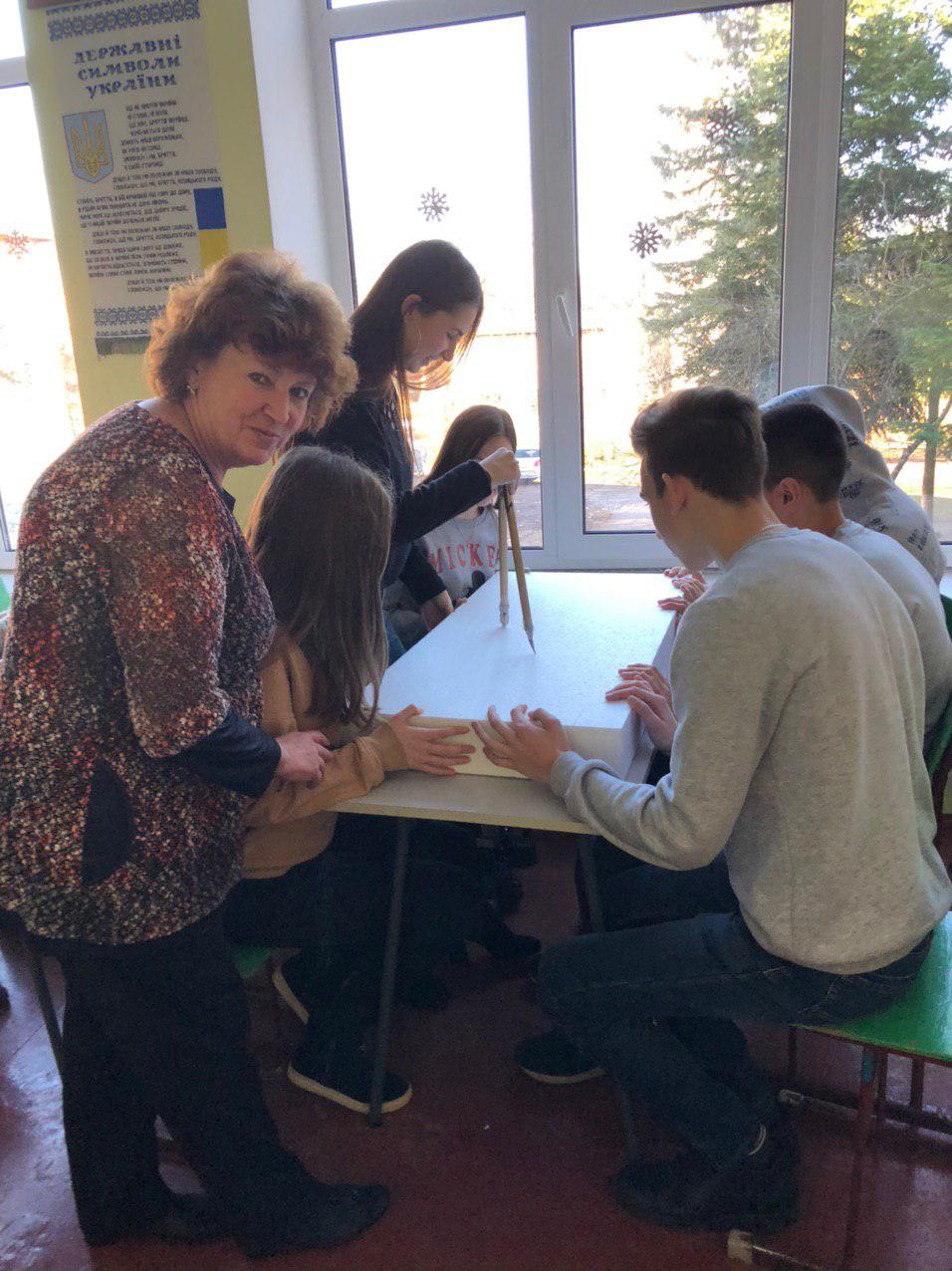 Цілі:
Учні повинні застосувати знання до конструювання, виконати симетричні або асиметричні композиції; виконання відступаючих або наступаючих кольорів.
Завдання:
* Вирізати коло за допомогою лобзіка;
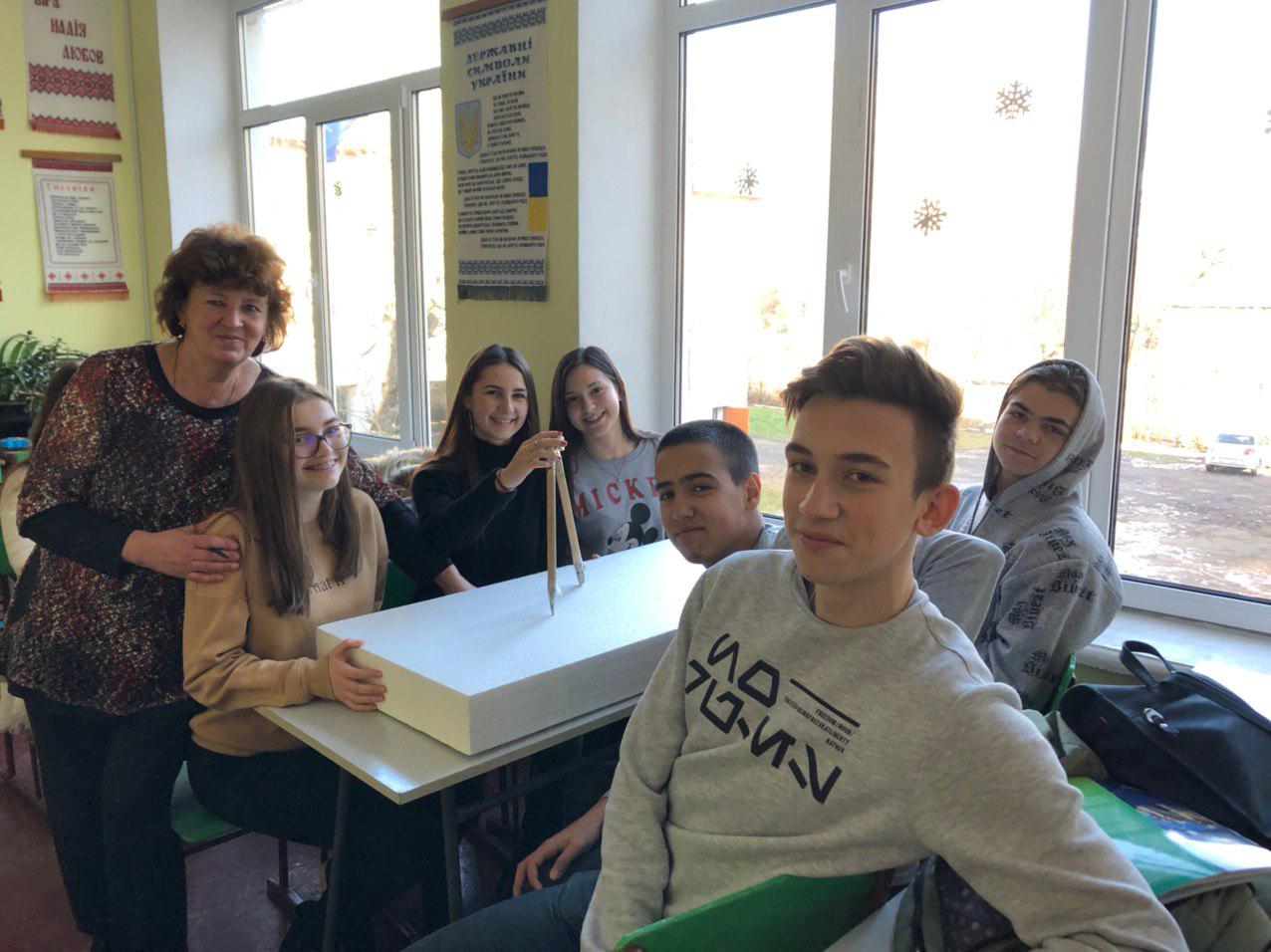 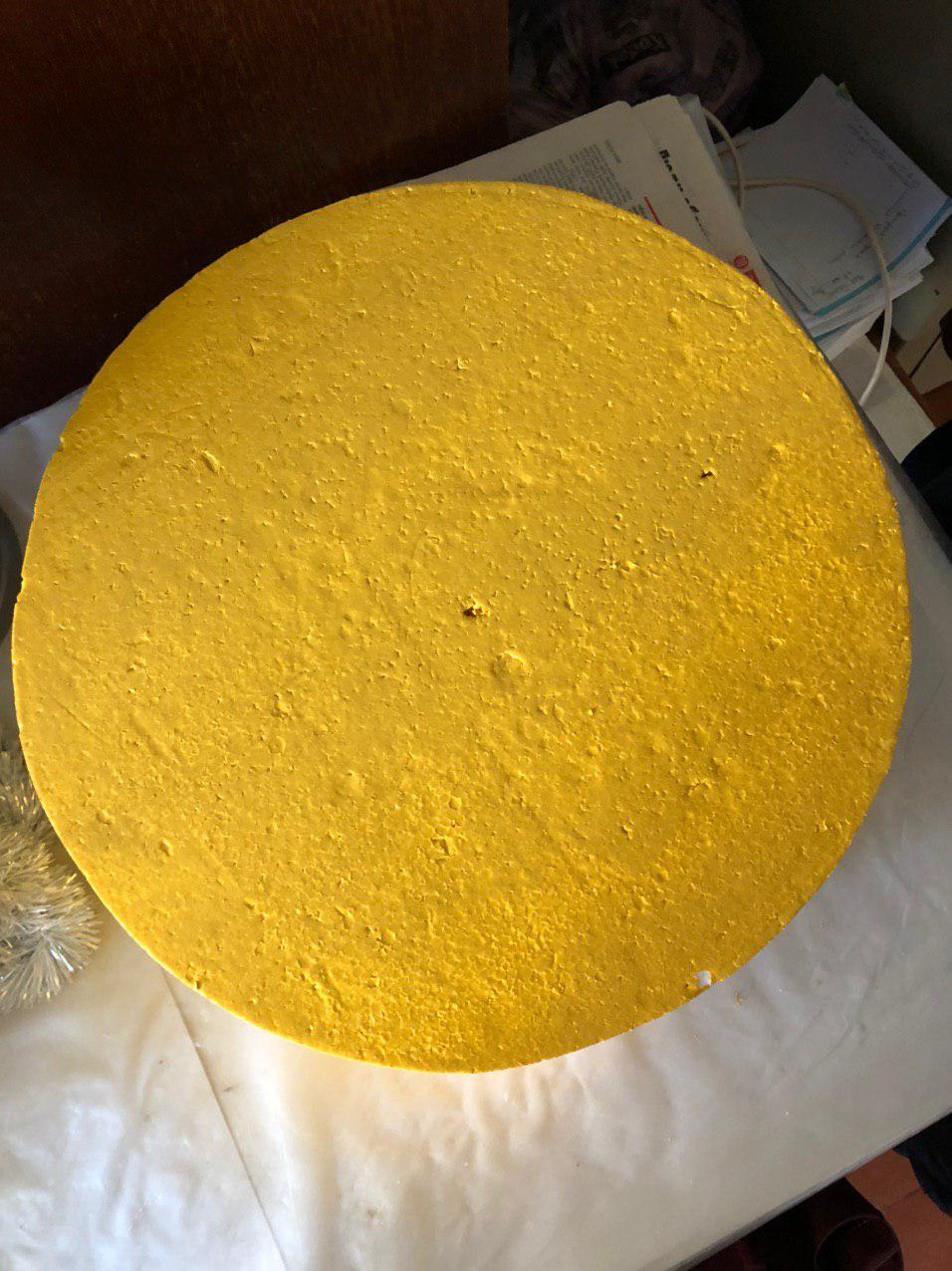 А (мистецтво)
Мистецтво, 8 клас: досліджують історію створення годинників від доби античності до сучасності; ознайомлюються з іменами вчених, які зробили значний внесок у розвиток годинникових механізмів.
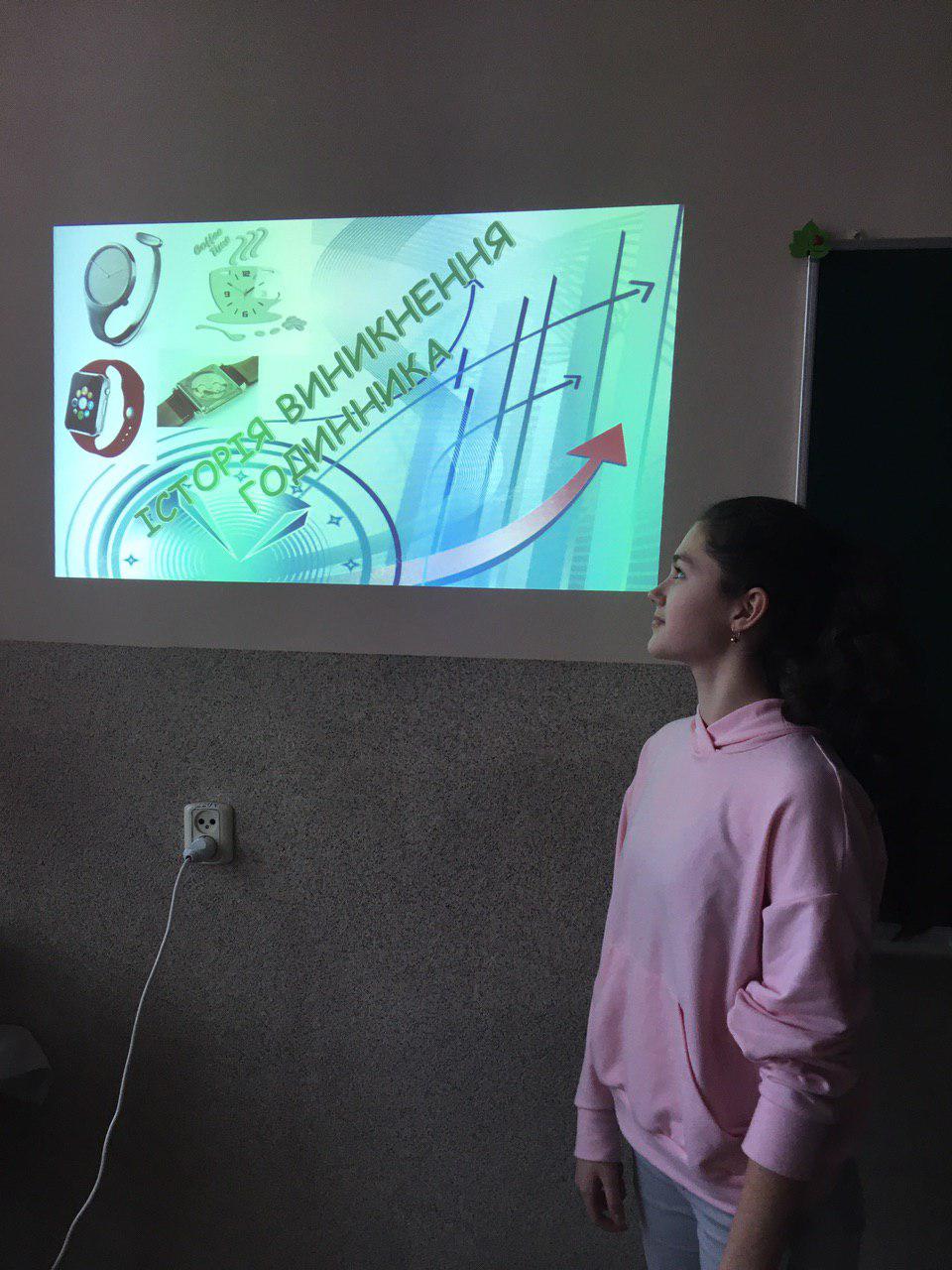 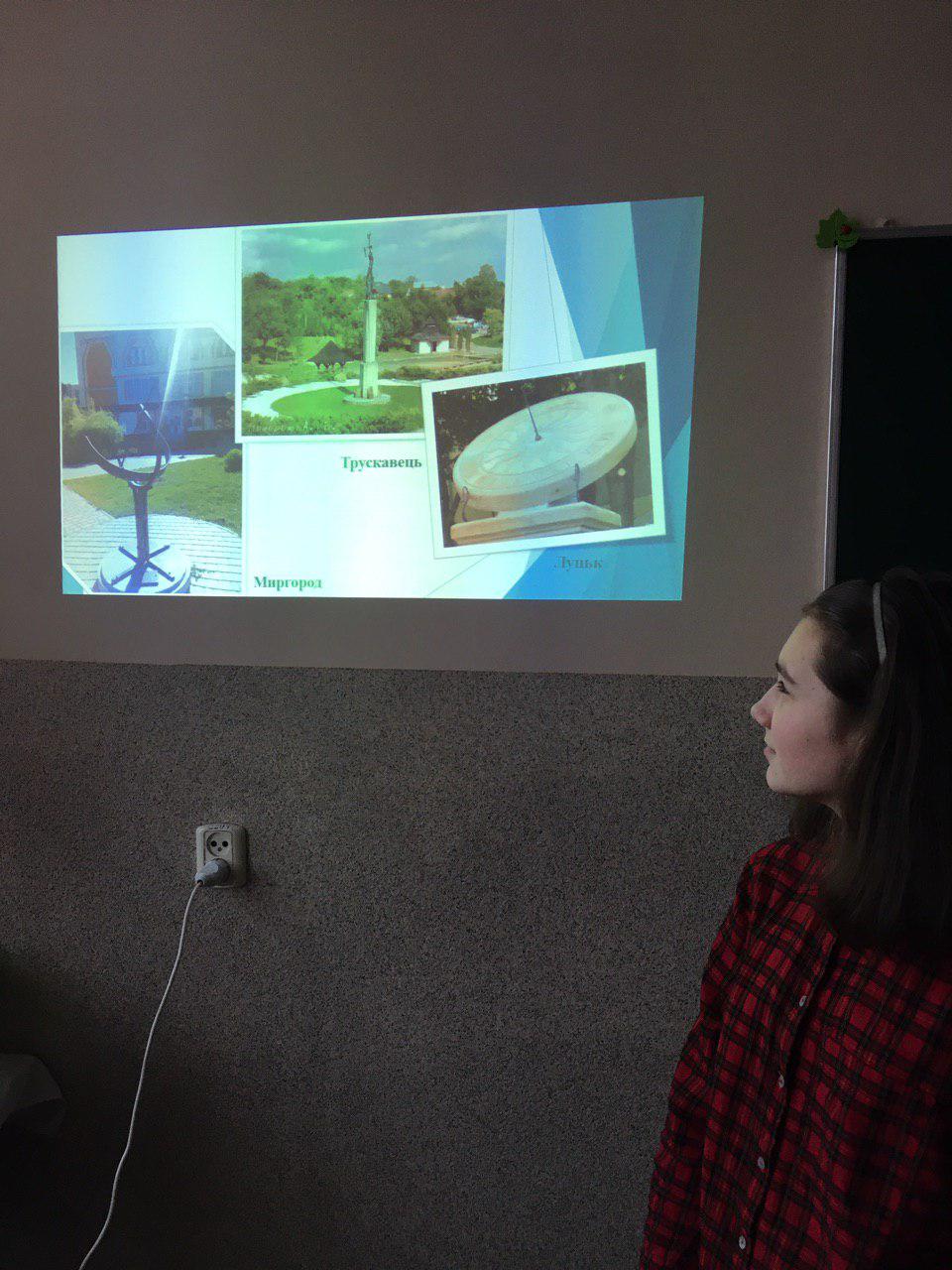 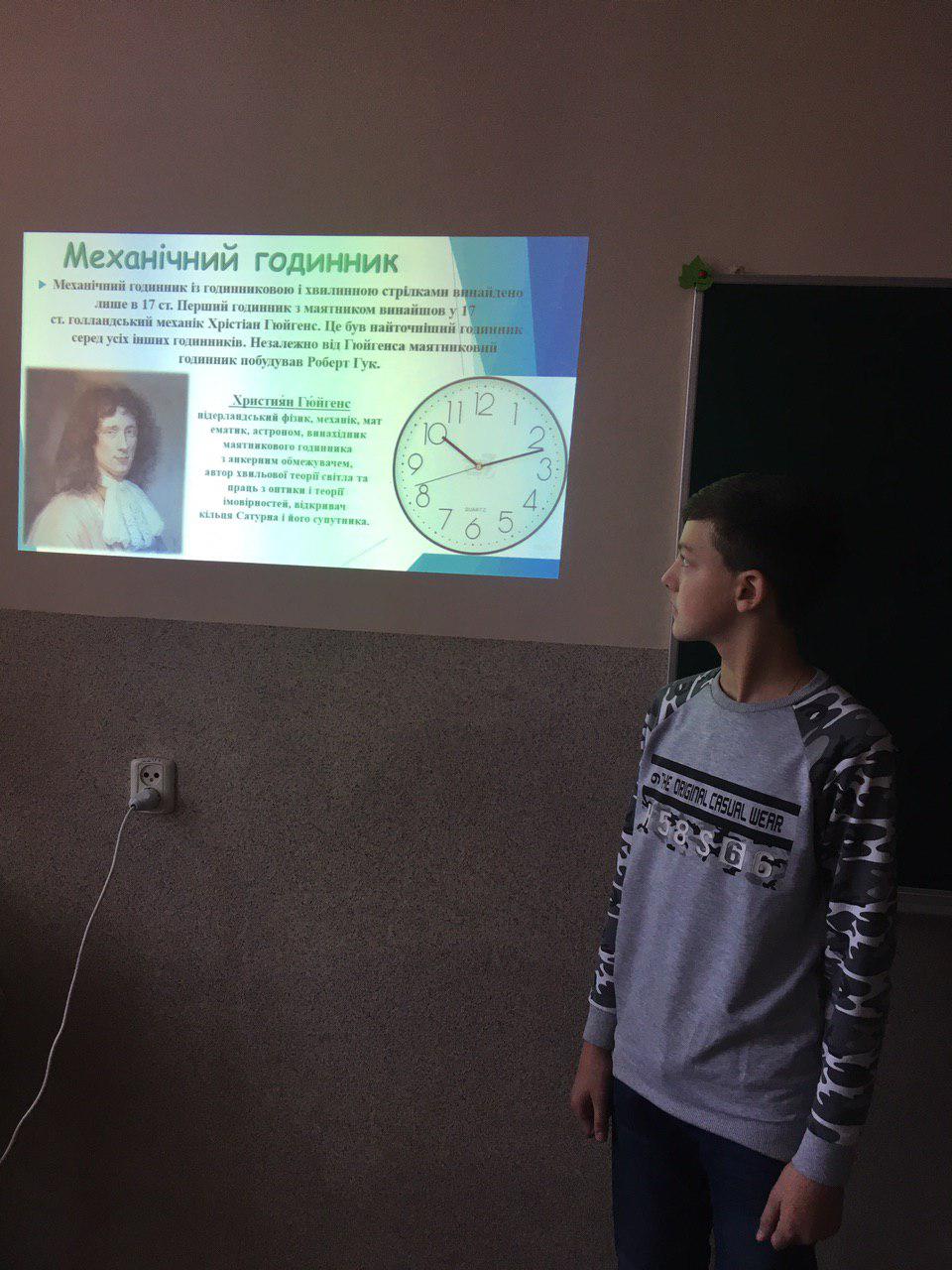 Цілі: Досліджуючи історію виникнення годинника учні зможуть проаналізувати стилі мистецтва і роль годинника тогочасного суспільства; дослідити науково-технічні досягнення у створенні годинника від сонячного до атомного.
Завдання:
 створити презентацію про історію створення годинників;
 за допомогою Інтернет ресурсів представити зразки-експонати сонячних, водяних, механічних, електронних годинників створених в Україні.
Оброзотворче мистецтво, 7 клас:  дізнаються історію годинника, шрифтову графіку, просторову композицію з відповідними елементами; вчаться формувати дизайнерський смак до речей.
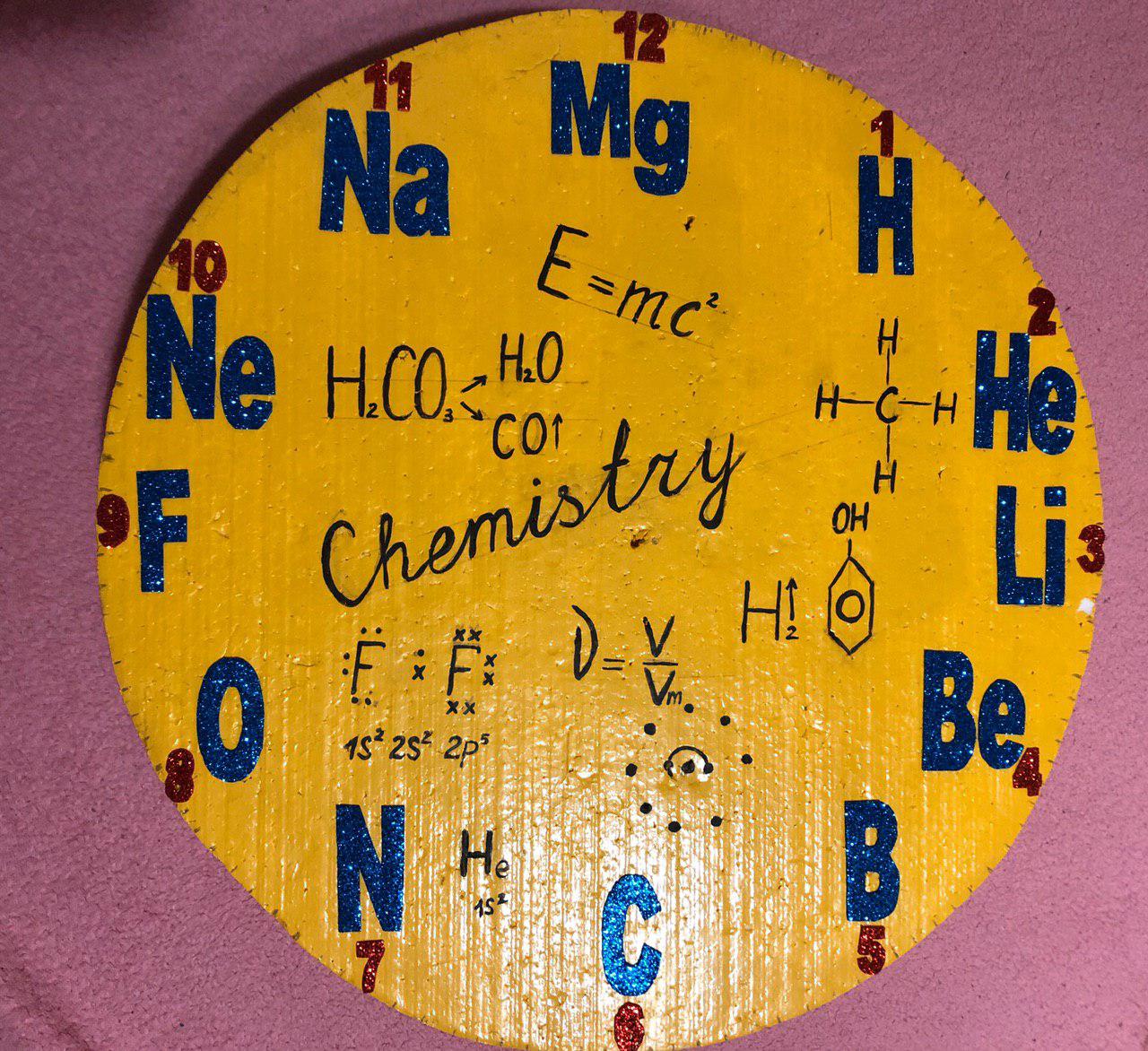 Цілі: За допомогою створення моделі годинника учні розвивають креативне мислення, просторове уявлення, формують дизайнерський смак до речей.
Завдання: 
 Запис хімічних символів за допомогою шрифтової графіки; створити "Хімічний" малюнок в стилі кубізму.
М (математика)
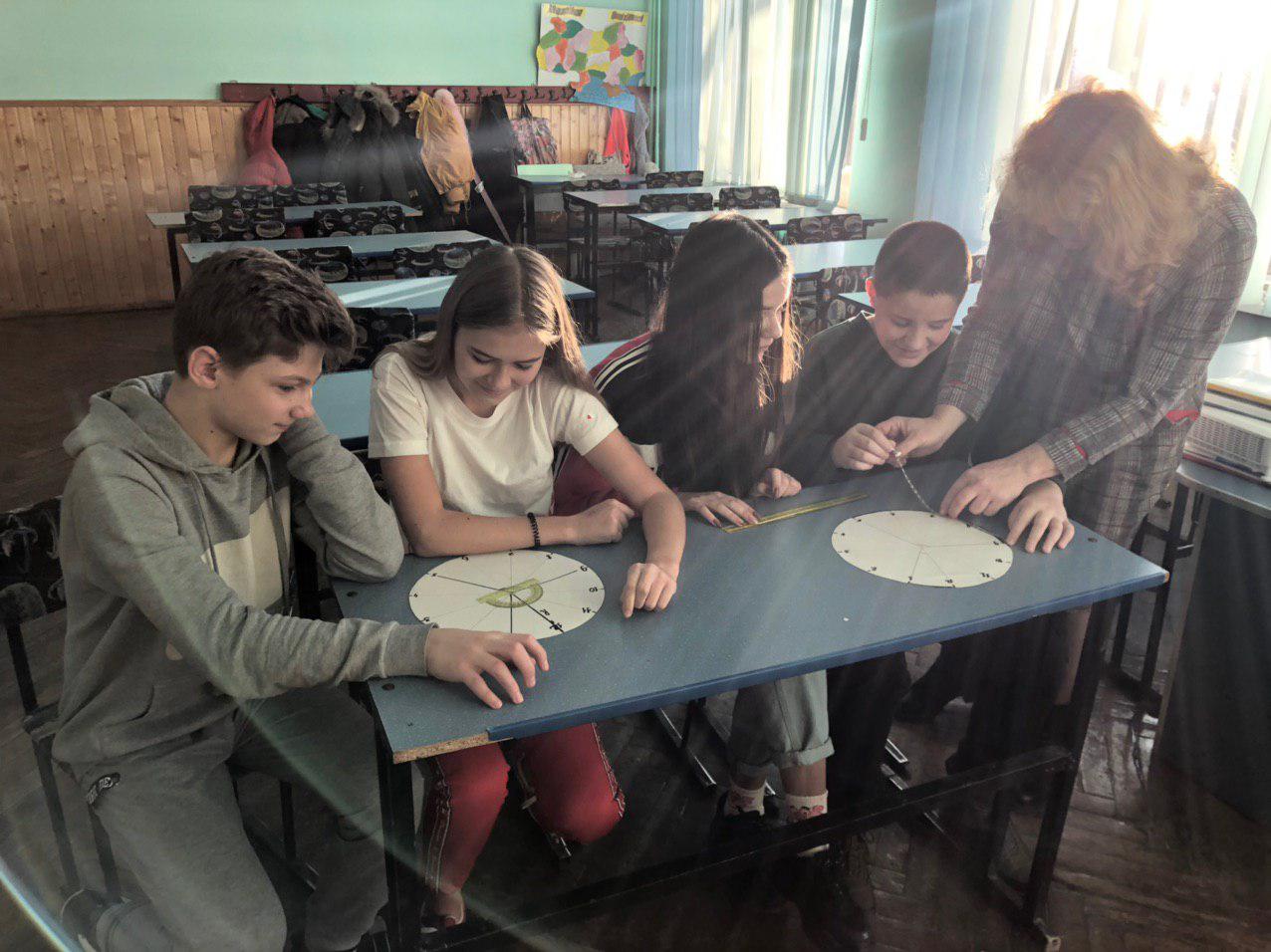 Математика 7клас: знайомляться з означенням кута, вчаться розрізняти типи кутів; розв'язують вправи на знаходження кутів, довжини кола, за відомим радіусом; розпізнають частини кутів кола ( сектор, сегмент); знаходять площу круга, та вчаться практичного застосування знаходження площі круга.
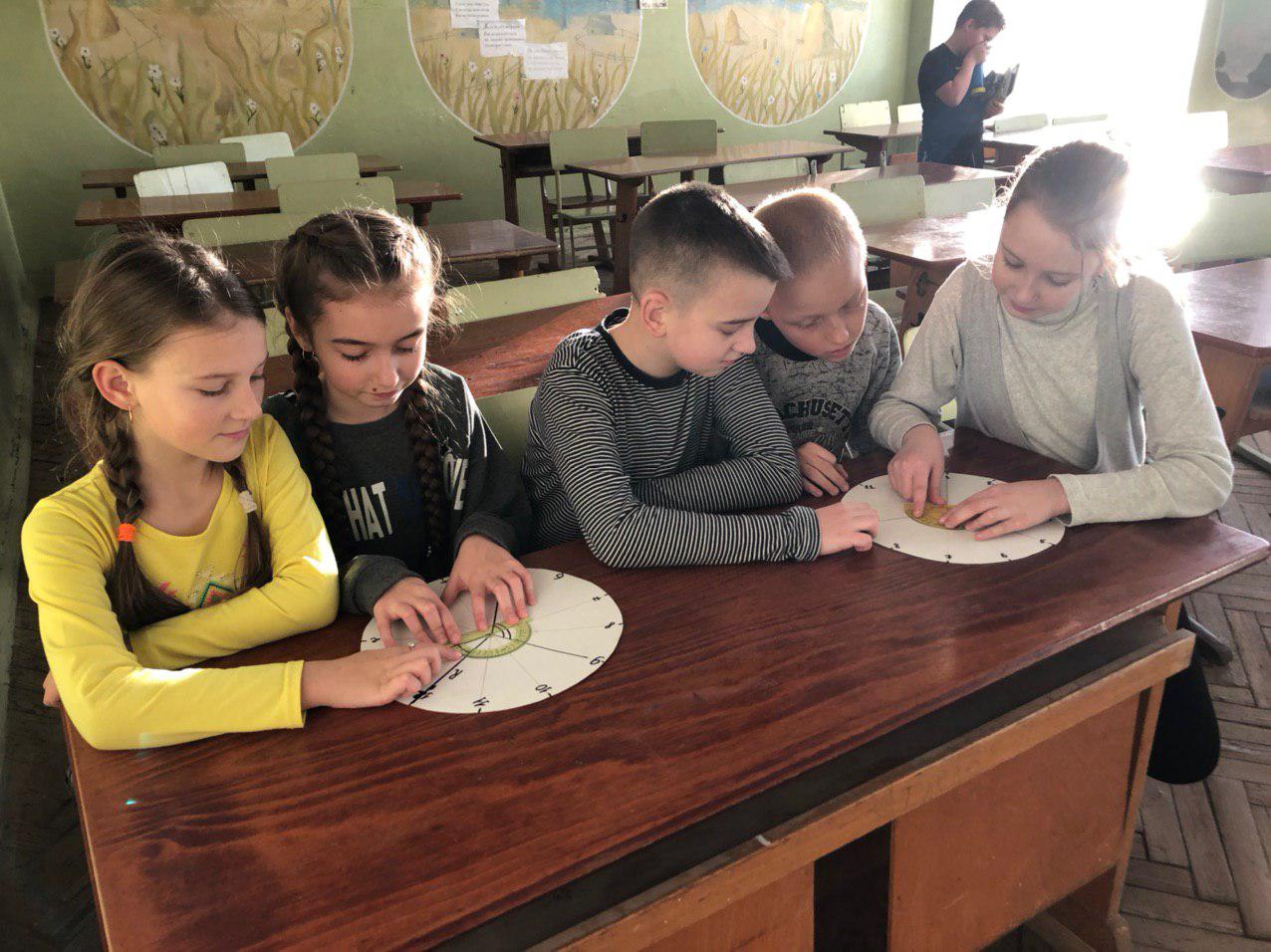 Цілі: Визначають значення кута між сусідніми годинами, знаючи, що коло має 360˚; визначають значення кута між фіксованими даними на годиннику. Учні находять величину дуги кола і величину кута за відомим кутом між стрілками годинника; зображають на годиннику елементи кола (центр, радіус, дугу, довжину кола)
Завдання:
 Розробити ескіз приладу-годинник;
 Здійснити розрахунки вартості матеріалів для приладу; розмір елементів годинника.